Clôture des enquêtes et poursuites devant les juridictions nationales
Travailler avec le Parquet européen au niveau décentralisé – Supports de formation pour les procureurs et les juges d’instruction
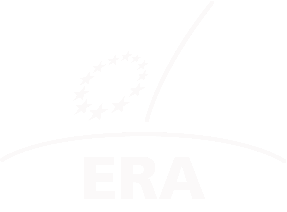 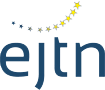 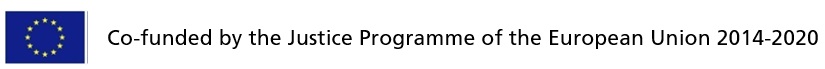 1
[Speaker Notes: Cette PPP explique la clôture des enquêtes du Parquet européen. Le groupe cible est principalement composé de PED. Toutefois, il convient de noter que les juridictions nationales ont un rôle à jouer dans la décision concernant la clôture de la phase d’enquête, par exemple dans la procédure simplifiée en matière de poursuites en vertu de l’article 40.
L’autorité judiciaire nationale est abordée spécifiquement aux diapositives n° 15 (article 34 – Renvois et transferts de procédure aux autorités nationales) et n° 19 (Procédures judiciaires/Phase du procès).]
Clôture de l’enquête
Règlement 2017/1939 (règlement du Parquet européen)
Article 10(3) du règlement du Parquet européen :
(a) porter une affaire en jugement conformément à l’article 36, paragraphes 1, 3 et 4 ; 
(b) classer une affaire sans suite conformément à l’article 39, paragraphe 1 ;
(c) appliquer une procédure simplifiée en matière de poursuites et charger le procureur européen délégué d’agir en vue de classer définitivement l’affaire, conformément à l’article 40 ;
(d) renvoyer une affaire devant les autorités nationales conformément à l’article 34, paragraphes 1, 3 et 6 ;
Article 35(1) : « Lorsque le procureur européen délégué chargé de l’affaire considère que l’enquête est achevée, il soumet au procureur européen chargé de la surveillance de l’affaire un rapport contenant un résumé de l’affaire et un projet de décision visant d’éventuelles poursuites devant une juridiction nationale ou un éventuel renvoi de l’affaire, un classement sans suite ou une procédure simplifiée en matière de poursuites conformément à l’article 34, 39 ou 40. … ».
Voir l’article 2 du règlement intérieur (Décision 003/2020 du Collège) et la décision sur le régime linguistique interne (décision 002/2020 du Collège) : La langue de travail interne est l’anglais.
Voir également l’article 56 du règlement intérieur.
2
[Speaker Notes: Le tout est illustré par un schéma à la diapositive suivante.
Pour le règlement intérieur et d’autres décisions du collège, voir https://ec.europa.eu/info/law/cross-border-cases/judicial-cooperation/networks-and-bodies-supporting-judicial-cooperation/european-public-prosecutors-office_en#decisions-of-the-college-of-the-eppo.]
Processus d’information dans la prise de décision 
concernant la clôture d’une enquête
CPE
PE EE
PE AT
Chambre
Remarque :
DE, FR, IT, EE choisis à titre d’exemple - il pourrait s’agir d’autres États membres participants
PE DE
PE FR
PE IT
Parquet européen
PED DE
PED IT
PED FR
Niveau national
Tribunal FR
Tribunal IT
Tribunal DE
3
[Speaker Notes: DE, FR, IT, EE choisis à titre d‘exemple – il pourrait s’agir d’autres États membres.]
Article 36 - Poursuites devant les juridictions nationales
Article 36(1) du règlement du Parquet européen : « Lorsque le procureur européen délégué soumet un projet de décision proposant de porter une affaire en jugement, la chambre permanente se prononce sur ce projet, conformément aux procédures définies à l’article 35, dans un délai de vingt et un jours. La chambre permanente ne peut pas décider de classer une affaire sans suite si un projet de décision propose de porter ladite affaire en jugement. »
Article 13(1) du règlement du Parquet européen : « Les procureurs européens délégués agissent au nom du Parquet européen dans leurs États membres respectifs et sont investis des mêmes pouvoirs que les procureurs nationaux dans le domaine des enquêtes, des poursuites et de la mise en état des affaires, en plus et sous réserve des pouvoirs et du statut particuliers qui leur sont conférés et dans les conditions prévues par le présent règlement … ».
Élection du for pour les poursuites : par principe (article 36(3)), l’État membre du PED chargé de l’affaire, dérogation (article 36(3)) : un autre État membre, s’il existe des motifs suffisamment justifiés pour le faire, en tenant compte des critères énoncés à l’article 26, paragraphes 4 et 5.
Possibilité de joindre plusieurs affaires en vue de poursuites dans un seul EM (article 36(4), considérants 67, 68).
Contrôle juridictionnel (considérant 87(2)) : « ... des juridictions nationales, au plus tard au stade du procès".
Sur les chambres, voir également les article 15 à 24 du règlement intérieur.
4
[Speaker Notes: Experts nationaux : il s'agit d'un sujet pour lequel il est très intéressant de contribuer et de débattre avec les praticiens nationaux/PED de la manière dont le contrôle judiciaire de l'élection de for pourrait fonctionner, selon le droit national et dans la pratique.]
Article 36 - Poursuites devant les juridictions nationales
Article 36(1) du règlement du Parquet européen : « Lorsque le procureur européen délégué soumet un projet de décision proposant de porter une affaire en jugement, la chambre permanente se prononce sur ce projet, conformément aux procédures définies à l’article 35, dans un délai de vingt et un jours. La chambre permanente ne peut pas décider de classer une affaire sans suite si un projet de décision propose de porter ladite affaire en jugement. »
Article 36(4) du règlement du Parquet européen : «  Avant de décider de porter une affaire en jugement, la chambre permanente compétente peut, sur proposition du procureur européen délégué chargé de l’affaire, décider de joindre plusieurs affaires, lorsque les enquêtes ont été menées par différents procureurs européens délégués à l’encontre de la même ou des mêmes personnes en vue d’exercer les poursuites devant les juridictions d’un seul État membre qui, conformément au droit de celui-ci, a compétence dans chacune de ces affaires. »
Possibilité de joindre plusieurs affaires en vue de poursuites dans un seul EM (article 36(4), considérants 67, 68),
Voir également les articles 49 à 51 du règlement intérieur sur la réattribution/jonction/scission d’ affaires.
5
Article 36 - Poursuites devant les juridictions nationales
Article 36(1) du règlement du Parquet européen :
« Lorsque le procureur européen délégué soumet un projet de décision proposant de porter une affaire en jugement, la chambre permanente se prononce sur ce projet, conformément aux procédures définies à l’article 35, dans un délai de vingt et un jours. La chambre permanente ne peut pas décider de classer une affaire sans suite si un projet de décision propose de porter ladite affaire en jugement. »
Quels types de décisions, en matière de poursuites, possibles en vertu du droit national du PED en charge relèveraient d’une « décision proposant de porter une affaire en jugement » ?
Des mises en accusation uniquement ?
Ou d’autres alternatives équivalentes en droit national ? Et quelles seraient-elles ? 
Quelle est la différence avec l’article 40 (procédures simplifiées en matière de poursuites) ?
En droit national, quel est le seuil que le procureur doit atteindre avant de pouvoir porter l’affaire devant un tribunal en vue d’un procès ?
6
[Speaker Notes: Experts nationaux : il s'agit d'un sujet pour lequel il est très intéressant de contribuer et de débattre avec les praticiens nationaux des possibilités de poursuites en droit national, au-delà de l'acte d'accusation à part entière, qui pourraient également être qualifiées aux fins de l’article 36.]
Article 36 - Poursuites devant les juridictions nationales
Article 36(6) du règlement du Parquet européen : Si nécessaire aux fins de recouvrement, de suivi administratif ou de contrôle, le Bureau central informe les autorités nationales compétentes, les personnes intéressées et les institutions, organes et organismes de l’Union concernés de la décision d’engager des poursuites. »
Obligations d’information
À des fins spécifiques :recouvrement suivi administratif ou contrôle
À qui ?
autorités nationalescompétentes : autorités administratives ? autres autorités ?
personnes intéressées : participants à la procédure pénale ? autres personnes ?
institutions, organes et agences de l’Union concernés : Commission ? OLAF, autres ?
Canaux de communication ? (pourquoi « le Bureau central » et non le PED en charge du dossier ?)
7
[Speaker Notes: National experts could contribute and discuss with national practitioners what the competent national authorities are and what the „specific purpose“ would be from the perspective of national law.]
Article 39 - Classement sans suite d’une affaire
Article 39(1) du règlement du Parquet européen : « Lorsqu’il est devenu impossible de déclencher des poursuites conformément au droit de l’État membre du procureur européen délégué chargé de l’affaire, la chambre permanente décide, sur la base d’un rapport soumis par le procureur européen délégué chargé de l’affaire conformément à l’article 35(1), de classer sans suite la procédure engagée à l’encontre d’une personne pour l’un des motifs suivants :
(a) le décès du suspect ou de la personne poursuivie ou la dissolution de la personne morale soupçonnée ou poursuivie ; 
(b) la démence du suspect ou de la personne poursuivie ; 
(c) l’amnistie accordée au suspect ou à la personne poursuivie ; 
(d) l’immunité accordée au suspect ou à la personne poursuivie, à moins que celle-ci ait été levée ; 
(e) l’expiration du délai national de prescription en matière de poursuites ; 
(f) l’affaire du suspect ou de la personne poursuivie a déjà été définitivement jugée en liaison avec les mêmes actes ; 
(g) l’absence de preuves pertinentes. »
 Considérant 81 : « ... Le présent règlement comporte une liste exhaustive des motifs conduisant au classement sans suite d’une affaire. »
8
[Speaker Notes: Les experts nationaux pourraient contribuer et débattre avec les praticiens nationaux pour voir si les motifs de classement sans suite en droit national correspondent à ceux énumérés dans le règlement.
Voir également la PPP et l‘étude de cas du Module 3 sur les classements sans suite.]
Article 39 - Classement sans suite d’une affaire
Article 39(1) du règlement du Parquet européen : « ... conformément au droit de l’État membre du procureur européen délégué chargé de l’affaire, ... de classer sans suite la procédure engagée à l’encontre d’une personne pour l’un des motifs suivants :
(a) ... (g) … »

Considérant 81 : « ... Le présent règlement comporte une liste exhaustive des motifs conduisant au classement sans suite d’une affaire. »

conformément au droit de l’État membre : 
 règles d’application en vertu de la procédure pénale nationale de l’État membre du PED en charge / votre État membre ?
9
[Speaker Notes: Les experts nationaux pourraient contribuer et débattre avec les praticiens nationaux pour voir si les motifs de classement sans suite prévus dans leur droit national correspondent à ceux énumérés dans le règlement.]
Article 39 - Classement sans suite d’une affaire
Article 39(2) du règlement du Parquet européen : « Une décision rendue en application du paragraphe 1 n’empêche pas un complément d’enquête sur la base de faits nouveaux qui n’étaient pas connus du Parquet européen au moment où elle a été rendue et qui ont été découverts par la suite. La décision de rouvrir une enquête sur la base de faits nouveaux incombe à la chambre permanente compétente. »

Conséquence du classement sans suite : en principe, interdiction de poursuivre l’enquête

Article 39(3) : « Lorsque le Parquet européen est compétent conformément à l’article 22(3), il ne classe sans suite une affaire qu’après avoir consulté les autorités nationales de l’État membre visées à l’article 25(6). … ».

Obligations de consultation : proposer l’affaire à l’autorité judiciaire nationale
 Voir l’article 58 du règlement intérieur
10
[Speaker Notes: En général, voir la note de la diapositive n° 2 : lorsque le groupe cible est principalement composé de PED, les autorités nationales sont concernées par la consultation au titre de l‘article 39(4).]
Article 40 - Procédures simplifiées en matière de poursuites
Article 40(1) du règlement du Parquet européen : « Si le droit national applicable prévoit une procédure simplifiée en matière de poursuites visant au règlement définitif d’une affaire selon les modalités fixées d’un commun accord avec le suspect, le procureur européen délégué chargé de l’affaire peut, conformément à l’article 10(3) et à l’article 35(1), proposer à la chambre permanente compétente d’appliquer cette procédure conformément aux conditions prévues en droit national. »
Le droit national applicable prévoit une procédure simplifiée en matière de poursuites 
visant le règlement définitif 
sur la base / dès l’accomplissement des modalités fixées d’un commun accord avec le suspect
conditions prévues en droit national
De telles procédures simplifiées en matière de poursuites existent-elles en droit national ?
Quels sont les détails et les modalités de ces procédures simplifiées en matière de poursuites ?
Qu’est-ce qui les distingue des mesures de jugement prévues à l’article 36 ?
11
[Speaker Notes: Les experts nationaux pourraient contribuer et débattre avec les praticiens nationaux pour voir si les meures de procédure prévues par leur droit national sont celles visées à l’article 40.
En général, voir la note de la diapositive n° 2 : lorsque le groupe cible est principalement composé de PED, les juridictions nationales les peuvent avoir un rôle à jouer dans les décision concernant la procédure cimplifiée en matière de poursuites en vertu de l‘article 40.]
Article 40 - Procédures simplifiées en matière de poursuites
Article 40(2) du règlement du Parquet européen : « La chambre permanente se prononce sur la proposition du procureur européen délégué chargé de l’affaire en tenant compte des éléments suivants :
(a) la gravité de l’infraction, en fonction notamment du préjudice causé ;
(b) la volonté de l’auteur présumé de l’infraction de réparer le préjudice causé par son comportement illégal ;
(c) le recours à la procédure serait conforme aux objectifs généraux et aux principes fondamentaux du Parquet européen énoncés dans le présent règlement. … ».

Le collège adopte des orientations sur l’application de ces motifs
Critères : Doivent-elles être toutes respectées cumulativementou y a-t-il des alternatives ?
12
Article 40 - Procédures simplifiées en matière de poursuites
Article 40(1) du règlement du Parquet européen : « ... Lorsque le Parquet européen exerce une compétence à l’égard d’infractions visées à l’article 3, paragraphe 2, points a) et b), de la directive (UE) 2017/1371 et que le préjudice causé ou susceptible d’être causé aux intérêts financiers de l’Union n’excède pas le préjudice causé ou susceptible d’être causé à une autre victime, le procureur européen délégué chargé de l’affaire consulte les autorités nationales chargées des poursuites avant de proposer d’appliquer une procédure simplifiée en matière de poursuites.

Obligations de consultation : Proposer l’affaire à l’autorité judiciaire nationale
Voir les articles 61 et 62 du règlement intérieur
Article 40(3) du règlement du Parquet européen : « ... Si la chambre permanente approuve la proposition, le procureur européen délégué chargé de l’affaire applique la procédure simplifiée en matière de poursuites conformément aux conditions prévues en droit national et l’enregistre dans le système de gestion des dossiers. Lorsque la procédure simplifiée en matière de poursuites est arrivée à son terme à la suite du respect des conditions arrêtées d’un commun accord avec le suspect, la chambre permanente charge le procureur européen délégué d’agir en vue de classer définitivement l’affaire.  »

Application selon le droit national
13
[Speaker Notes: En général, voir la note de la diapositive n° 2 : lorsque le groupe cible est principalement composé de PED, les autorités nationales sont concernées par la consultation en vertu de l’article 40(1).]
Article 34 - Renvois et transferts de procédure aux autorités nationales
Le Parquet européen renvoie l’affaire aux autorités nationales si :
aucune infraction pénale en vertu des articles 22 et 23
les conditions d’exercice de la compétence du Parquet européen (articles 25(2) et (3) du règlement du Parquet européen) ne sont pas remplies
le Parquet européen envisage le classement sans suite d’une affaire dans laquelle le Parquet européen a exercé une compétence accessoire conformément à l’article 22(3) du règlement du Parquet européen ou lorsque le préjudice de l’Union n’excède pas le préjudice causé à une autre victime
Le collège peut formuler des orientations permettant à la chambre permanente de renvoyer une affaire aux autorités nationales
si le préjudice causé à l’UE est inférieur à 100 000 euros et si, conformément aux orientations formulées par le collège, la gravité de l’infraction ou la complexité de l’affaire ne nécessite pas d’enquête au niveau de l’UE
Procédures en cas d’infractions ne relevant pas de la compétence du Parquet européen :
Article 34(5) du règlement du Parquet européen : les autorités nationales compétentes n’acceptent pas de se charger de l’affaire (dans les 30 jours), le Parquet européen demeure compétent (sauf si, conformément aux articles 22 et 23, le Parquet européen n’est pas compétent).
Article 34(7), (8) du règlement du Parquet européen : renvoi du dossier à l’autorité nationale, pas d’autres mesures d’enquête ou de poursuites du Parquet européen, clôture du dossier, notification/information des autorités nationales, des institutions compétentes de l’Union, etc. (OLAF), des suspects ou des personnes poursuivies, des victimes
Voir également l’article 57 du règlement intérieur.
14
[Speaker Notes: En général, voir la note de la diapositive n° 2 : lorsque le groupe cible est principalement composé de PED, les autorités nationales sont concernées par les transferts et renvois en vertu de l’article 34.]
Article 35 - Clôture de l’enquête
Article 35(1) du règlement du Parquet européen : Lorsque le PED en charge considère que l’enquête est terminée, il :
soumet un rapport au procureur européen chargé de la surveillance de l’affaire
avec un résumé de l’affaire et un projet de décision
le PE transmet les documents à la chambre permanente, si nécessaire, avec sa propre évaluation
si la chambre permanente prend la décision telle que proposée par le PED, il poursuit l’affaire en conséquence
La chambre permanente n’a pas l’obligation d’examiner le dossier, mais article 10(6) : La chambre permanente compétente a accès, sur demande, à toutes les pièces du dossier aux fins de la préparation des décisions.
Article 35(2) : si la chambre permanente ne prend pas la décision proposée par le PED :
la Chambre procède à son propre examen du dossierle cas échéant,
puis prend une décision définitive (si possible sans autre démarche de la part du PED) ou 
donne de nouvelles instructions au PED – par exemple, un complément d’enquête en vue de porter l’affaire en jugement au lieu de classer l’affaire sans suite ou la modification des conditions que doit remplir l’accusé en vertu de l’article 40 de la procédure simplifiée en matière de poursuites
15
Processus de décision lors de la clôture de l’enquête
CPE
PE EE
PE AT
Chambre
Remarque :
DE, FR, IT, EE choisis à titre d’exemple - il pourrait s’agir d’autres États membres participants
Décision de la chambre (article 10(3))
Rapport du PED, et – si cela est jugé nécessaire – la propre évaluation du PE
Proposition d’engager des poursuites et pas de décision de la chambre dans les 21 jours
PE DE
Distincte de celle proposée par le PED (article 35(2))
Telle que proposée par le PED (article 35(1))
La chambre examine le dossier (article 35(2))
Rapport (avec résumé de l’affaire et projet de décision)
EDP DE : poursuit l’affaire,
notification/information desautorités nationales, institutions compétentes de l’Union, etc. (OLAF), suspects ou personnes poursuivies, victimes
Enquête 
achevée (article 35(1))
PED DE
16
[Speaker Notes: DE, FR, IT, EE choisis à titre d’exemple - il pourrait s’agir d’autres États membres]
Décisions à prendre en vertu du droit national
Article 5(3) du règlement du Parquet européen : « Les enquêtes et poursuites menées au nom du Parquet européen sont régies par le présent règlement. Le droit national s’applique dans la mesure où une question n’est pas réglée par le présent règlement. Sauf disposition contraire du présent règlement, le droit national applicable est celui de l’État membre dont le procureur européen délégué traite l’affaire conformément à l’article 13(1). Lorsqu’une question est régie à la fois par le droit national et par le règlement du Parquet européen, ce dernier prévaut. »

Article 13(1) du règlement du Parquet européen : « Les procureurs européens délégués agissent au nom du Parquet européen dans leurs États membres respectifs et sont investis des mêmes pouvoirs que les procureurs nationaux dans le domaine des enquêtes, des poursuites et de la mise en état des affaires, en plus et sous réserve des pouvoirs et du statut particuliers qui leur sont conférés et dans les conditions prévues par le présent règlementLes procureurs européens délégués sont responsables des enquêtes et des poursuites qu’ils engagent, qui leur sont confiées ou dont ils se saisissent en exerçant leur droit d’évocation.
Les procureurs européens délégués sont également responsables de la mise en état des affaires et disposent notamment du pouvoir de présenter des arguments à l’audience, de prendre part à l’obtention des moyens de preuve et d’exercer les voies de recours existantes conformément au droit national. »
17
[Speaker Notes: Tous les modes de clôture des enquêtes doivent être accompagnés, et donc mis en œuvre par une mesure de procédure en droit national.]
Procédures judiciaires / Phase du procès
Article 86 TFUE : « (2)[Le Parquet européen] exerce les fonctions de procureur auprès des tribunaux compétents des États membres ... (3) Les règlements visés au paragraphe 1 fixent le Parquet européen, les conditions d’exercice de ses fonctions, les règles de procédure applicables à ses activités, ainsi que celles gouvernant l’admissibilité des preuves, et les règles applicables au contrôle juridictionnel des actes de procédure qu’il arrête dans l’exercice de ses fonctions. »
Article 5(3) du règlement du Parquet européen : « ... Le droit national s’applique dans la mesure où une question n’est pas réglée par le présent règlement. Sauf disposition contraire du présent règlement, le droit national applicable est celui de l’État membre dont le procureur européen délégué traite l’affaire conformément à l’article 13, paragraphe 1. Lorsqu’une question est régie à la fois par le droit national et par le règlement du Parquet européen, ce dernier prévaut. »
Article 13(1) du règlement du Parquet européen : « ... Les procureurs européens délégués sont également responsables de la mise en état des affaires et disposent notamment du pouvoir de présenter des arguments à l’audience, de prendre part à l’obtention des moyens de preuve et d’exercer les voies de recours existantes conformément au droit national. »
Procédures judiciaires / phase du procès régie par le droit national
Voir aussi le règlement du Parquet européen : article 36(5) (compétence de la juridiction nationale), article 37(2) (appréciation des preuves), article 40(1) (procédure dans les conditions prévues par le droit national), article 42(1) (contrôle juridictionnel par la juridiction nationale), article 45(2) (dossiers du Parquet européen)
18
[Speaker Notes: Cette diapositive vise à souligner que les procédures judiciaires et la phase du procès sont régies par le droit national. Le règlement du parquet européen donne peu de précisions à ce sujet, ne serait-ce qu’en raison du droit primaire de l’Union visé à l’article 84 du TFUE.]
Merci de votre attention
www.european.law